ЕГЭ-2012Решение задач В2
Графики и диаграммы
Рыжова Светлана Александровна
ГОУ СОШ № 703 г.Москвы
1
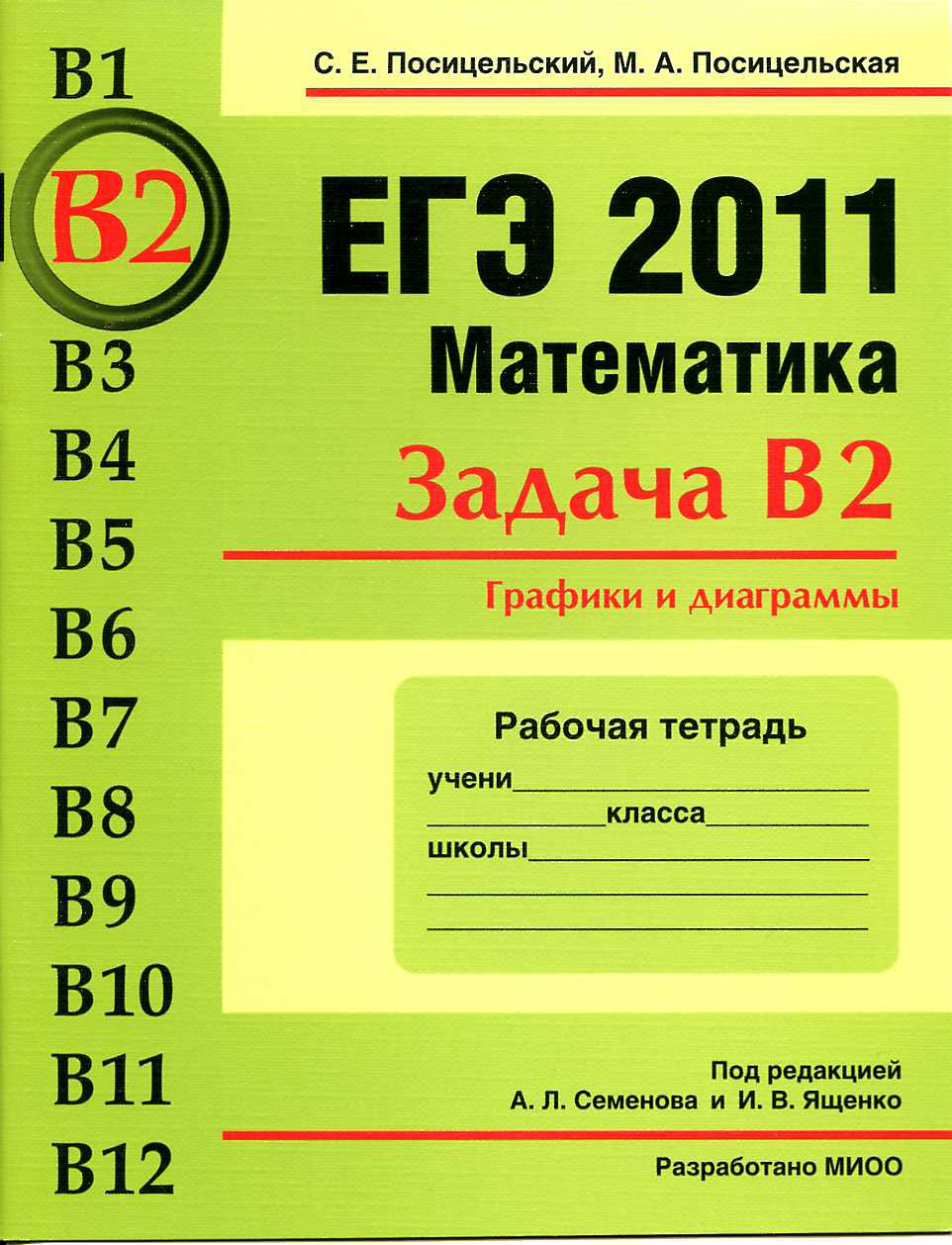 При создании презентации были использованы
задачи из книги С.Е.Посицельского и
 М.А. Посицельской
«Математика. Задача В2. Графики и диаграммы»
ЕГЭ – 2011.
2
На рисунке жирными точками показано количество осадков, выпавших в Казани с 3 по 15 февраля 1909 года. По горизонтали указываются числа месяца, по вертикали – количество осадков, выпавших в соответствующий день, в миллиметрах. Для наглядности жирные точки на рисунке соединены линией.
В2
Определите по рисунку, сколько дней из данного периода не выпадало осадков.
 Ответ : 5
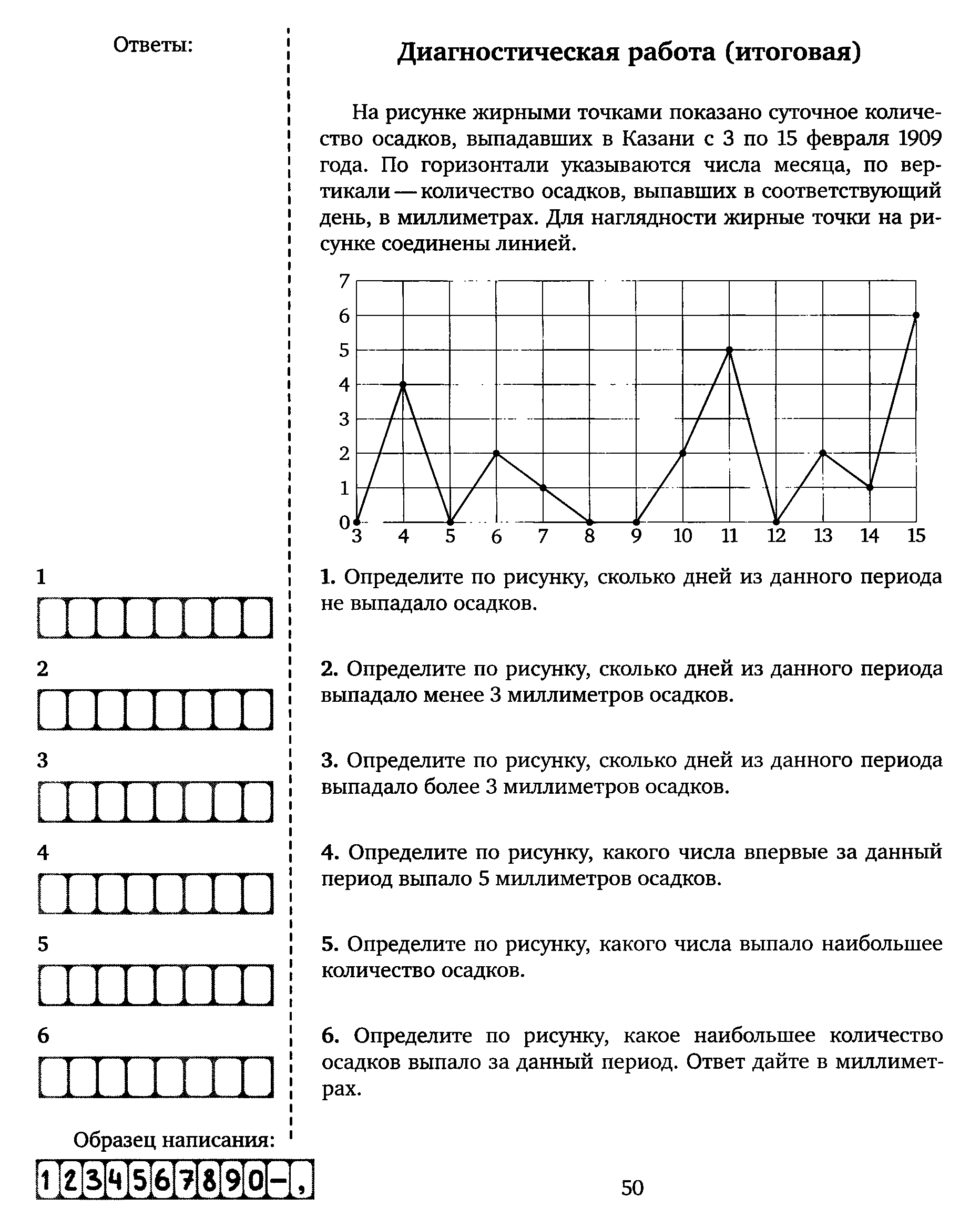 © Рыжова С.А.
3
На рисунке жирными точками показано количество осадков, выпавших в Казани с 3 по 15 февраля 1909 года. По горизонтали указывают ся числа месяца, по вертикали – количество осадков, выпавших в соответствующий день, в миллиметрах. Для наглядности жирные точки на рисунке соединены линией.
В2
Определите по рисунку, сколько дней из данного периода выпадало  менее 3 миллиметров осадков.
 Ответ : 10
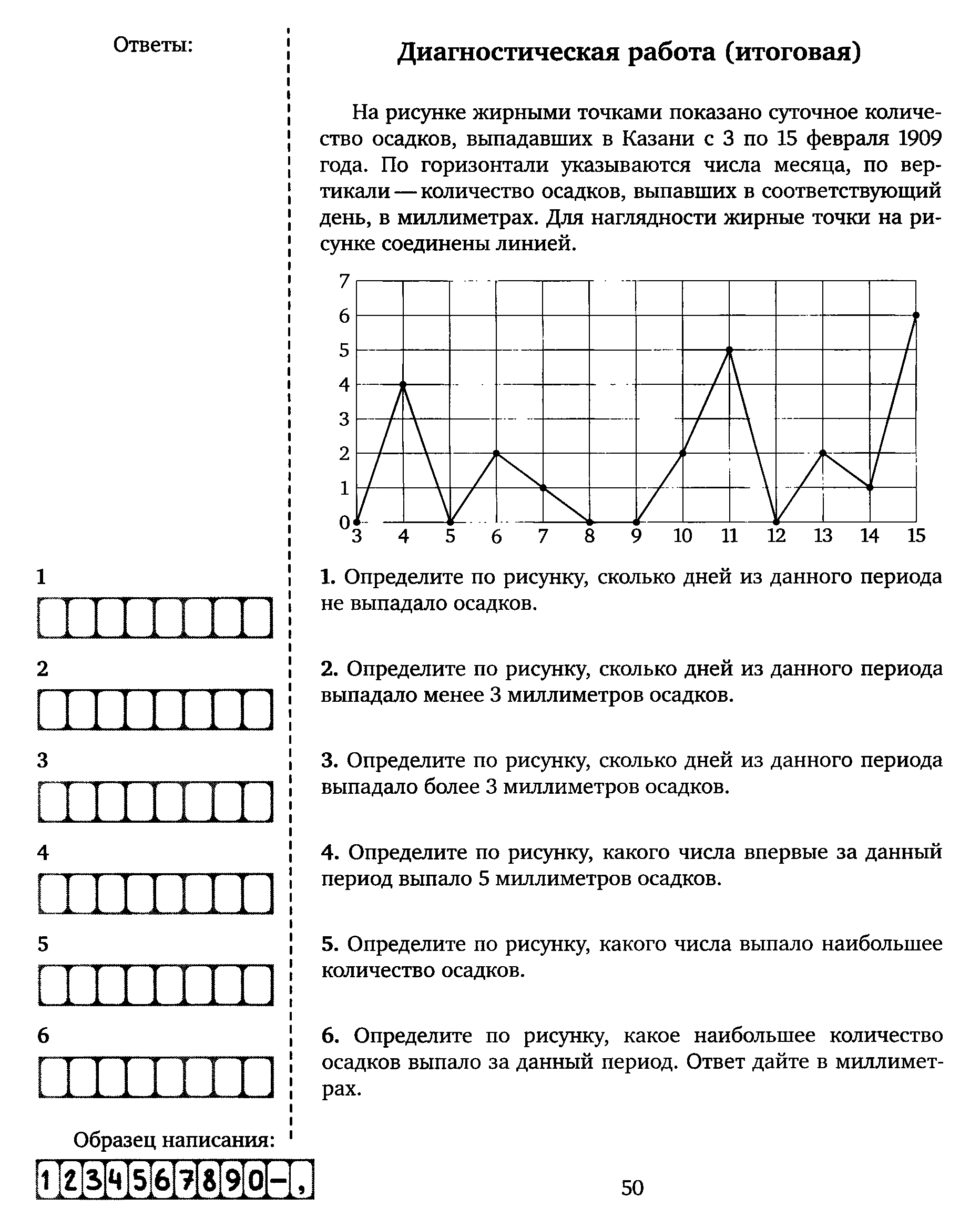 © Рыжова С.А.
4
На рисунке жирными точками показано количество осадков, выпавших в Казани с 3 по 15 февраля 1909 года. По горизонтали указывают ся числа месяца, по вертикали – количество осадков, выпавших в соответствующий день, в миллиметрах. Для наглядности жирные точки на рисунке соединены линией.
В2
Определите по рисунку, сколько дней из данного периода выпадало  более 3 миллиметров осадков.
 Ответ : 3
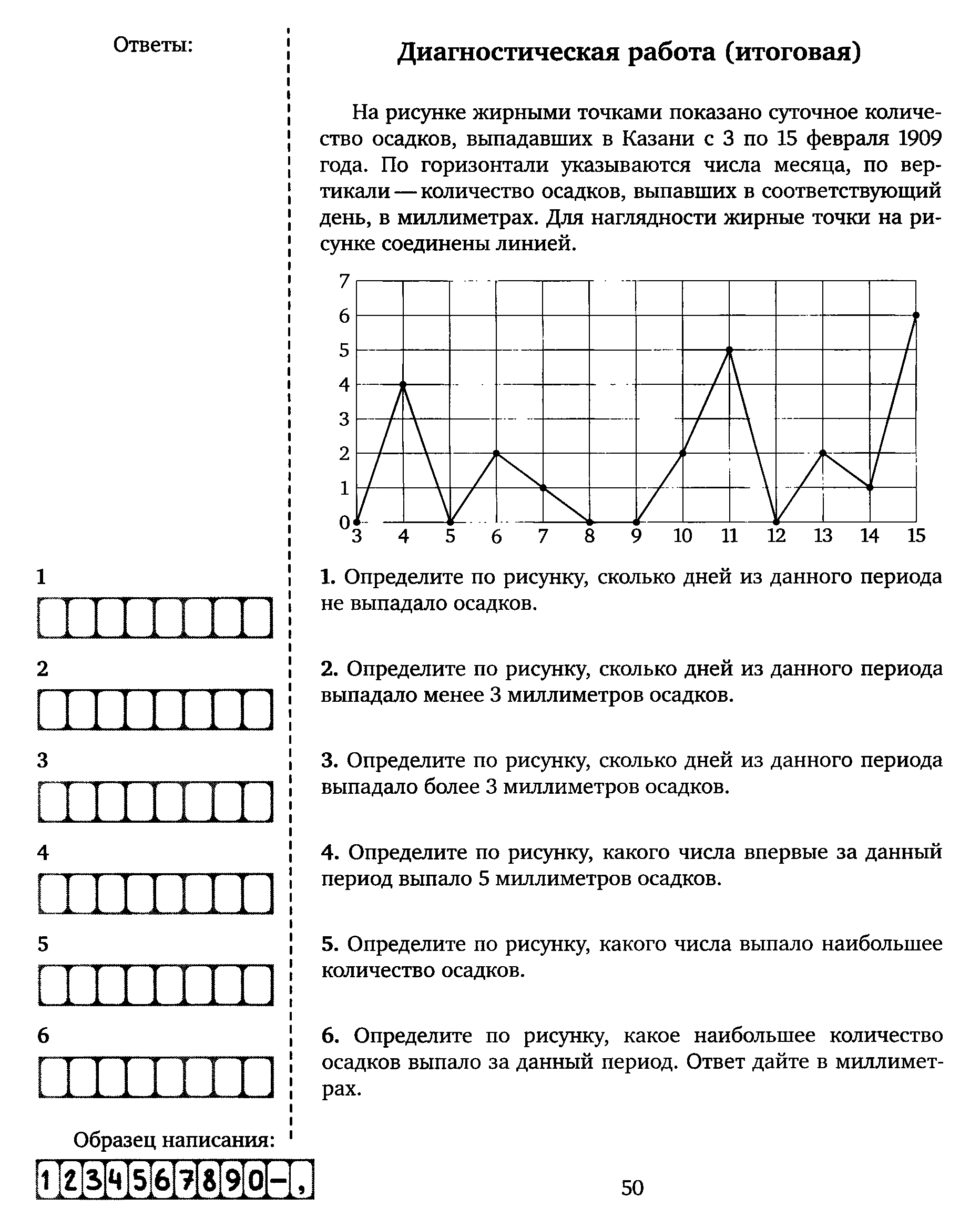 © Рыжова С.А.
5
На рисунке жирными точками показано количество осадков, выпавших в Казани с 3 по 15 февраля 1909 года. По горизонтали указывают ся числа месяца, по вертикали – количество осадков, выпавших в соответствующий день, в миллиметрах. Для наглядности жирные точки на рисунке соединены линией.
В2
Определите по рисунку, какого числа   впервые за данный период  выпало 5 миллиметров осадков
 Ответ : 11
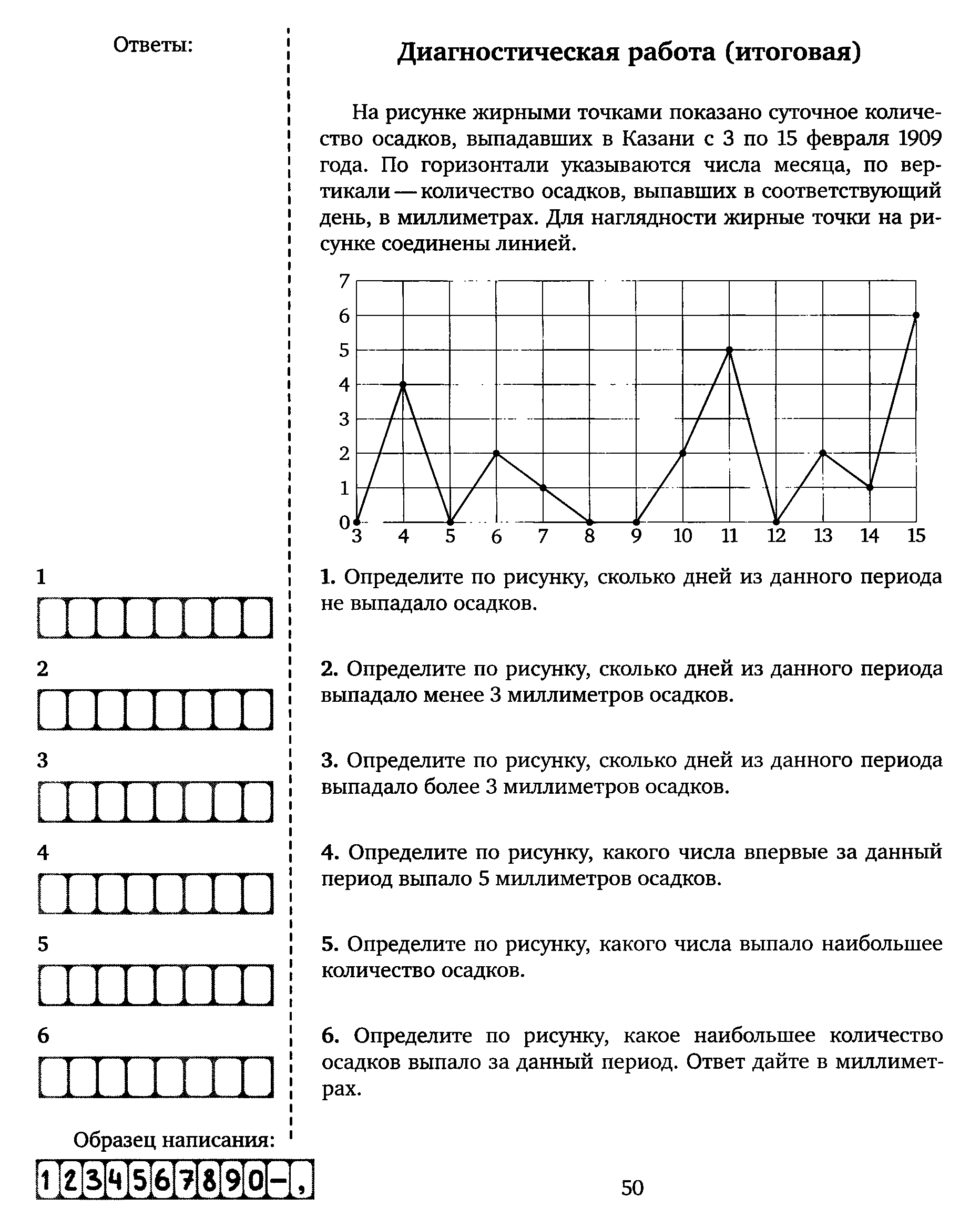 © Рыжова С.А.
6
На рисунке жирными точками показано количество осадков, выпавших в Казани с 3 по 15 февраля 1909 года. По горизонтали указывают ся числа месяца, по вертикали – количество осадков, выпавших в соответствующий день, в миллиметрах. Для наглядности жирные точки на рисунке соединены линией.
В2
Определите по рисунку, какого числа   выпало наибольшее количество осадков.
 Ответ : 15
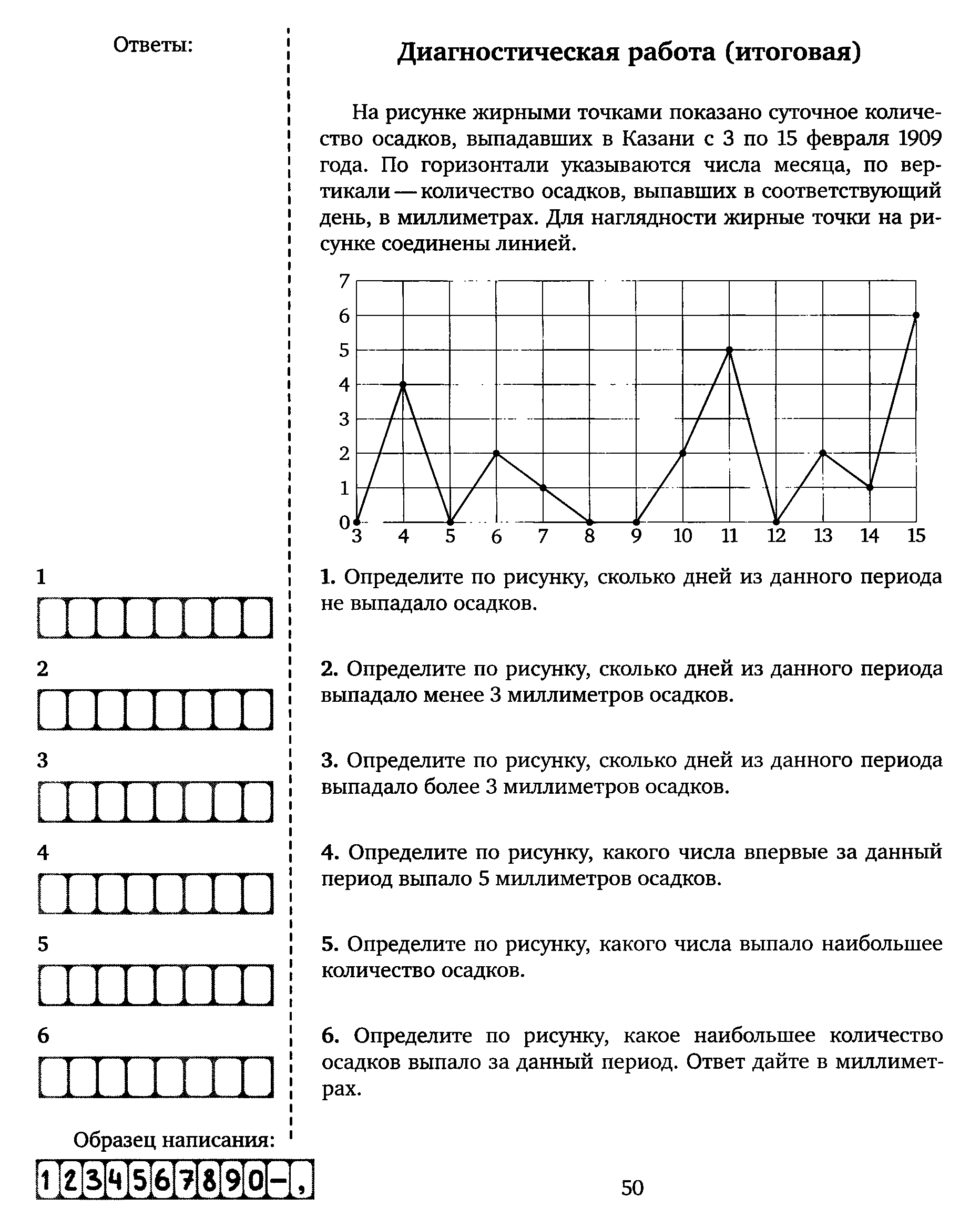 © Рыжова С.А.
7
На рисунке жирными точками показано количество осадков, выпавших в Казани с 3 по 15 февраля 1909 года. По горизонтали указывают ся числа месяца, по вертикали – количество осадков, выпавших в соответствующий день, в миллиметрах. Для наглядности жирные точки на рисунке соединены линией.
В2
Определите по рисунку, какое наибольшее количество осадков выпало за данный период. Ответ дайте в миллиметрах.
 Ответ : 6
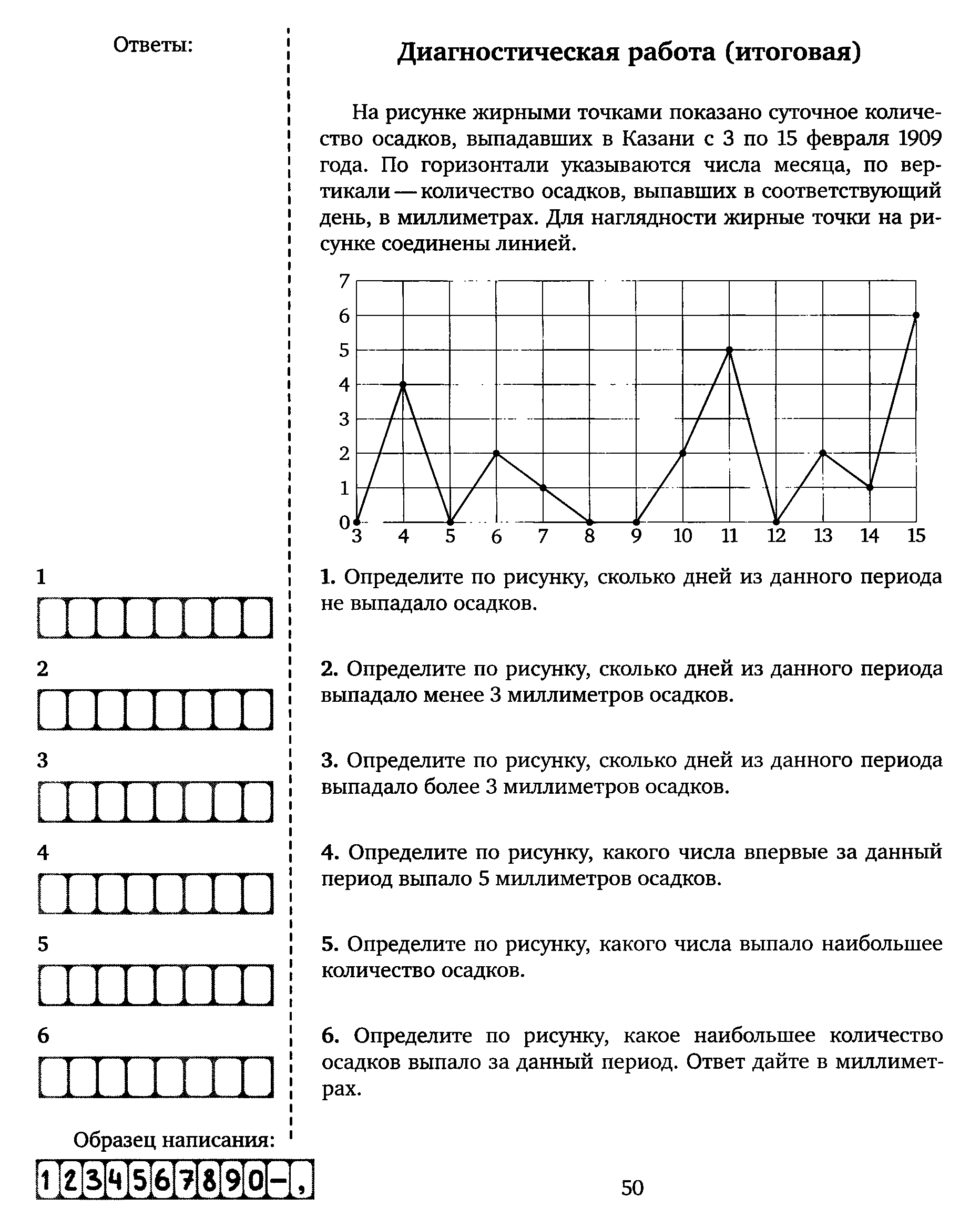 © Рыжова С.А.
8
На графике изображена зависимость крутящего момента автомобильного двигателя от числа его оборотов. На оси абсцисс откладывается число оборотов в минуту, по  оси ординат – крутящий момент в Н•м
В2
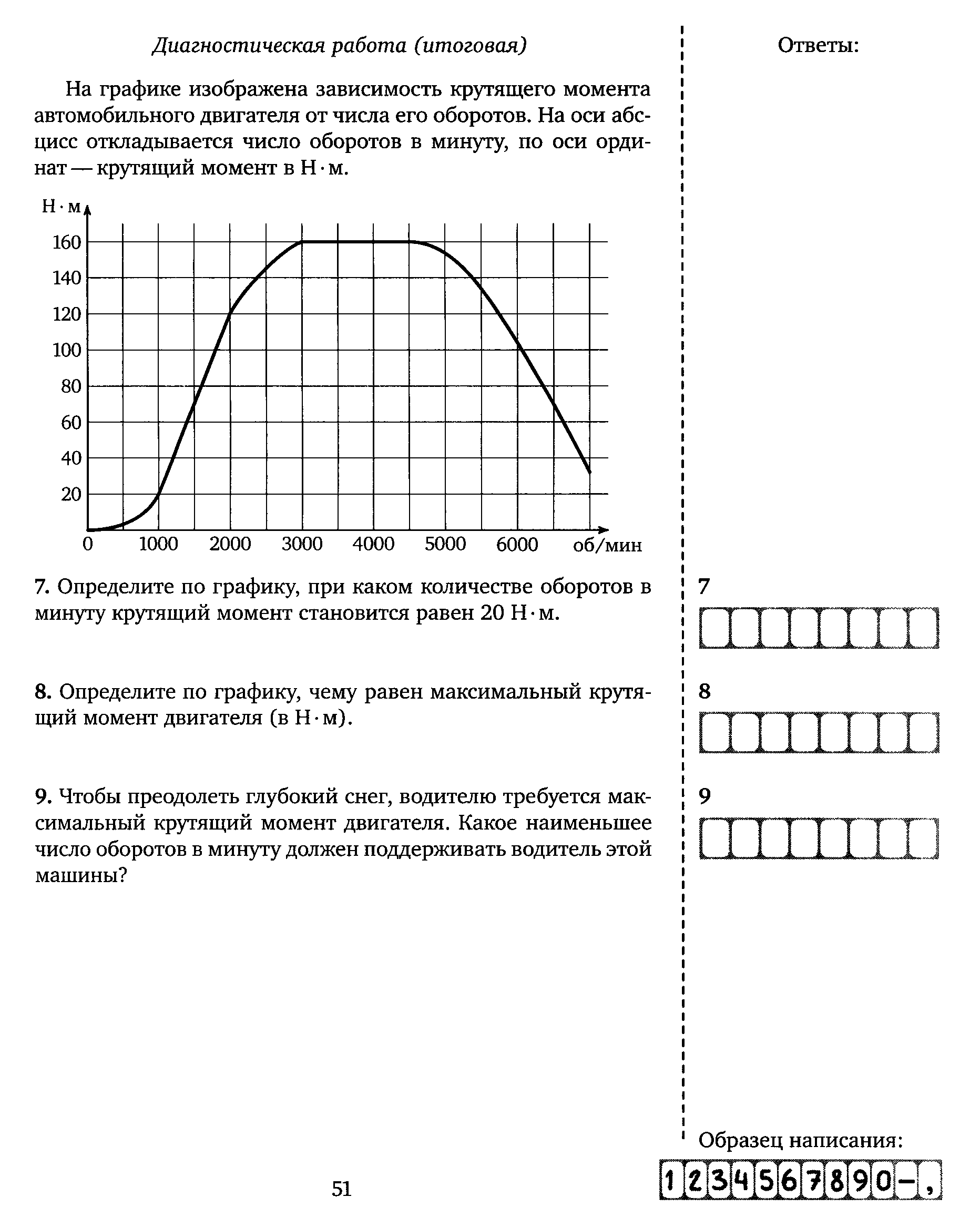 Определите по графику, при каком количестве оборотов в минуту крутящий момент становится равен  20 Н•м.
 Ответ : 1000
© Рыжова С.А.
9
На графике изображена зависимость крутящего момента автомобильного двигателя от числа его оборотов. На оси абсцисс откладывается число оборотов в минуту, по  оси ординат – крутящий момент в Н•м
В2
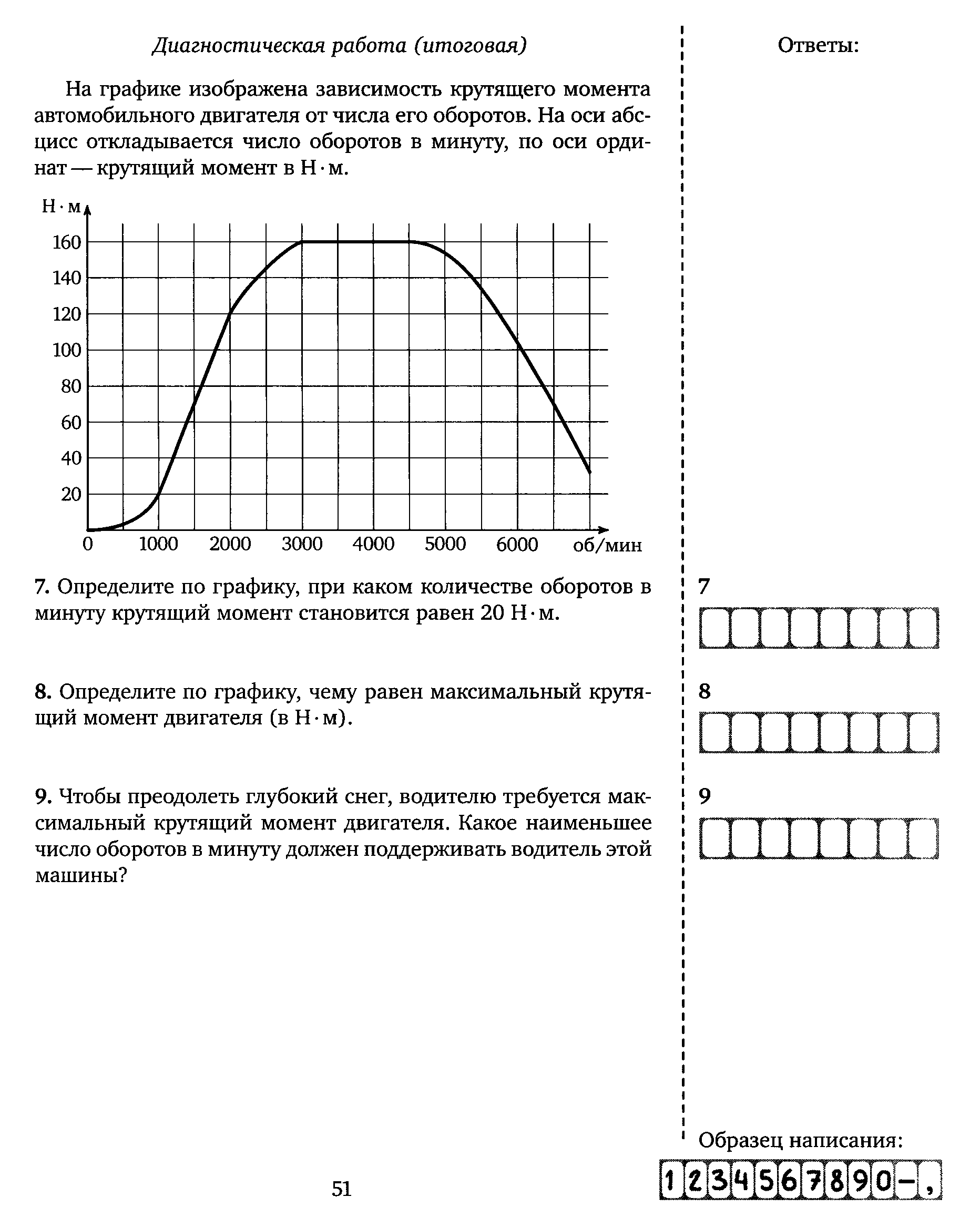 Определите по графику, чему равен максимальный крутящий момент двигателя (в  Н•м.)
 Ответ : 160
© Рыжова С.А.
10
На графике изображена зависимость крутящего момента автомобильного двигателя от числа его оборотов. На оси абсцисс откладывается число оборотов в минуту, по  оси ординат – крутящий момент в Н•м
В2
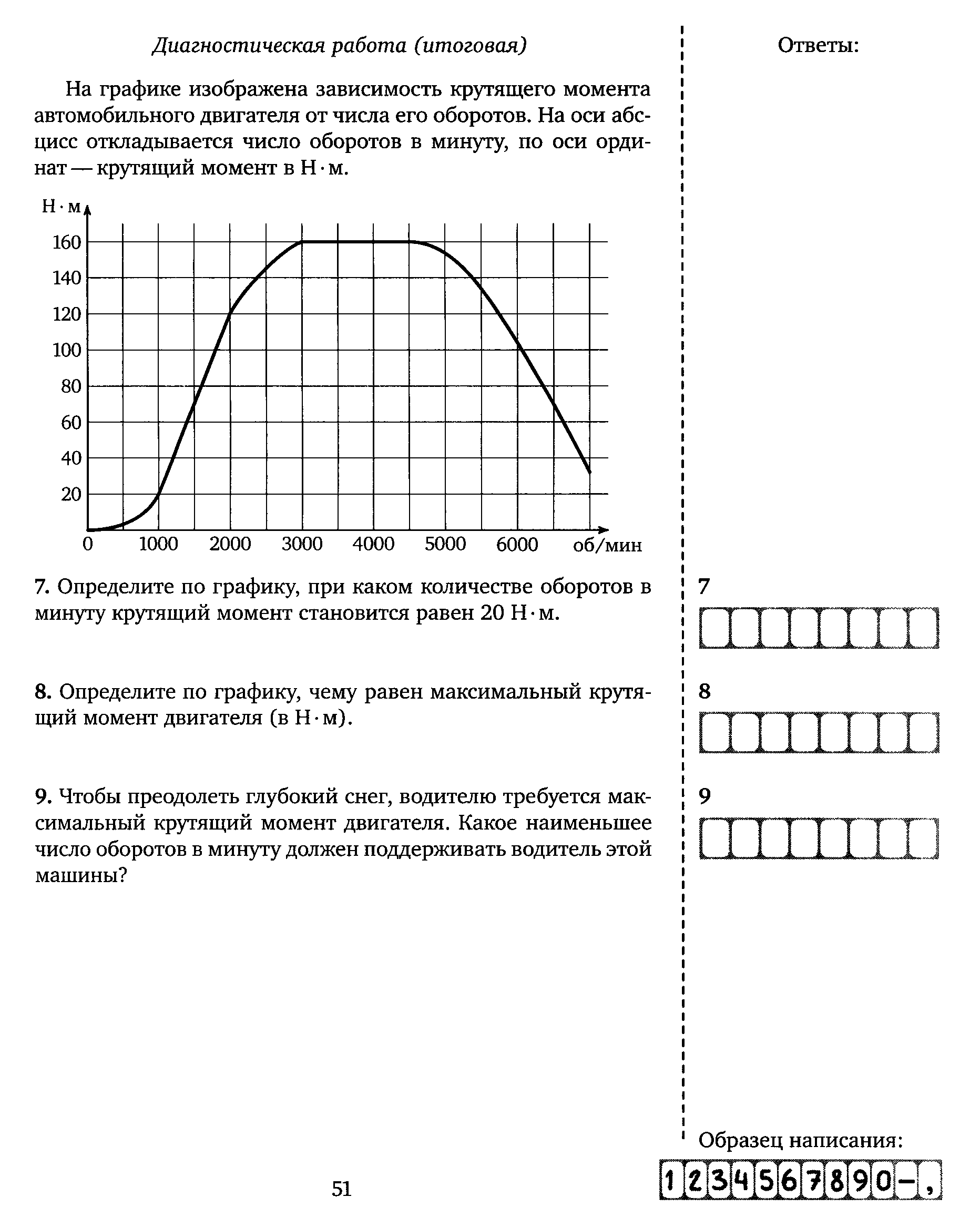 Чтобы преодолеть глубокий снег, водителю требуется максимальный крутящий момент двигателя. Какое наименьшее число оборотов в минуту  должен поддерживать водитель этой машины?
 Ответ : 3000
© Рыжова С.А.
11
На рисунке жирными точками показана цена никеля  на момент закрытия биржевых торгов во все рабочие дни с 6 по 20 мая 2009 года. По горизонтали указываются числа месяца, по вертикали – цена тонны никеля в долларах США. Для наглядности жирные точки на рисунке соединены линией.
В2
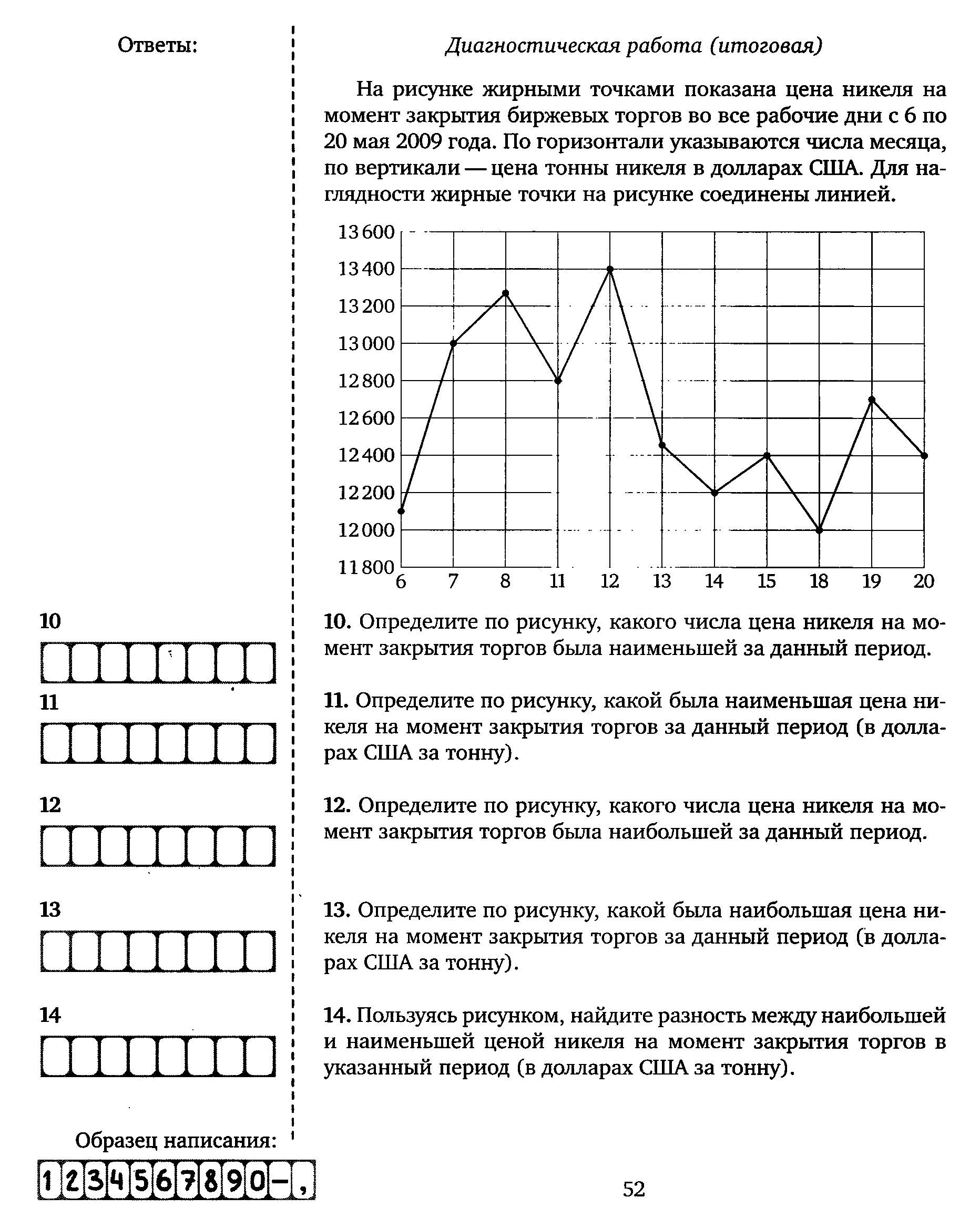 Определите по рисунку , какого числа цена никеля на момент закрытия торгов была наименьшей за данный период
 Ответ : 18
© Рыжова С.А.
12
На рисунке жирными точками показана цена никеля  на момент закрытия биржевых торгов во все рабочие дни с 6 по 20 мая 2009 года. По горизонтали указываются числа месяца, по вертикали – цена тонны никеля в долларах США. Для наглядности жирные точки на рисунке соединены линией.
В2
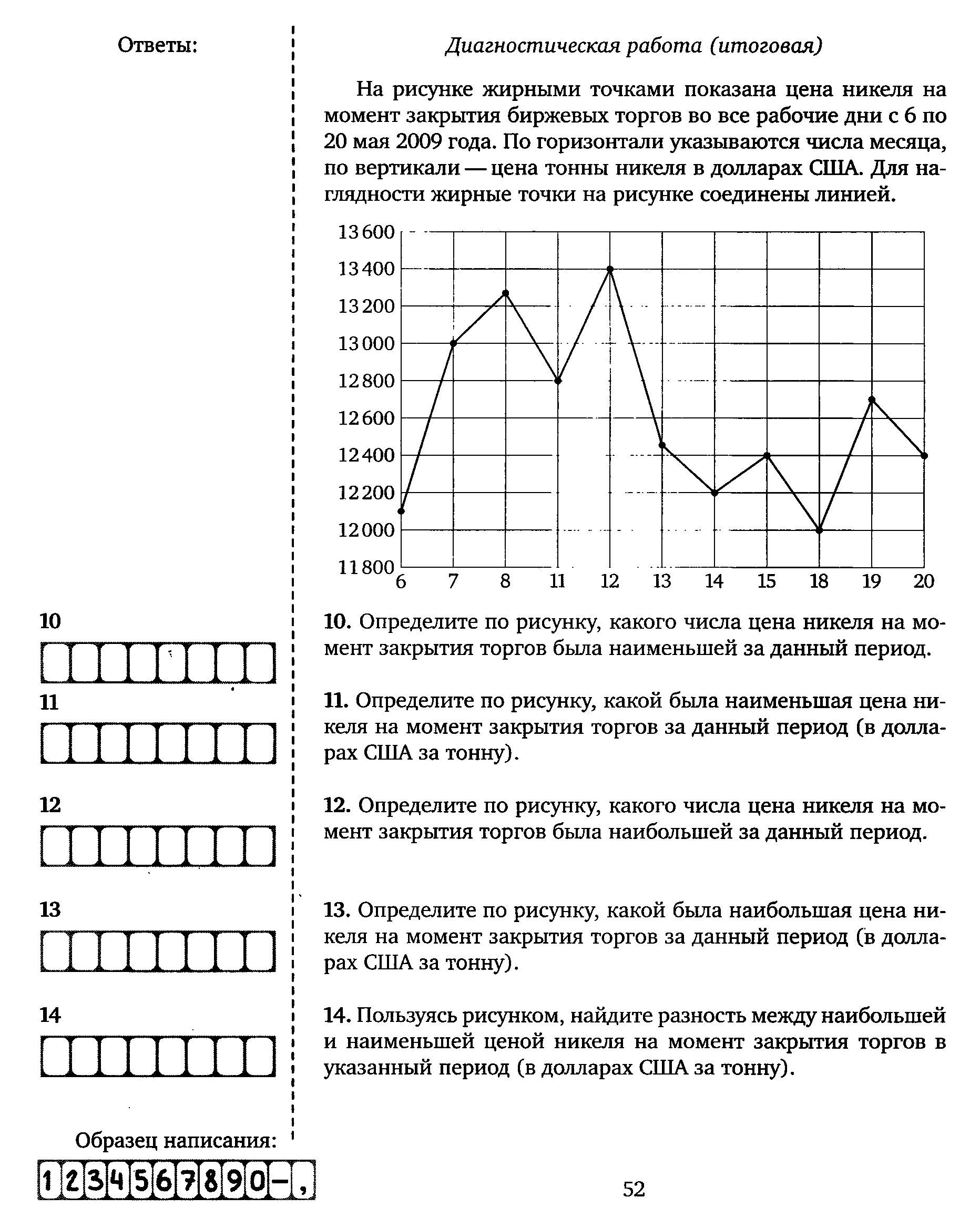 Определите по рисунку , какой была наименьшая  цена никеля на момент закрытия торгов за данный период ( в долларах США за тонну)
 Ответ : 12 000
© Рыжова С.А.
13
На рисунке жирными точками показана цена никеля  на момент закрытия биржевых торгов во все рабочие дни с 6 по 20 мая 2009 года. По горизонтали указываются числа месяца, по вертикали – цена тонны никеля в долларах США. Для наглядности жирные точки на рисунке соединены линией.
В2
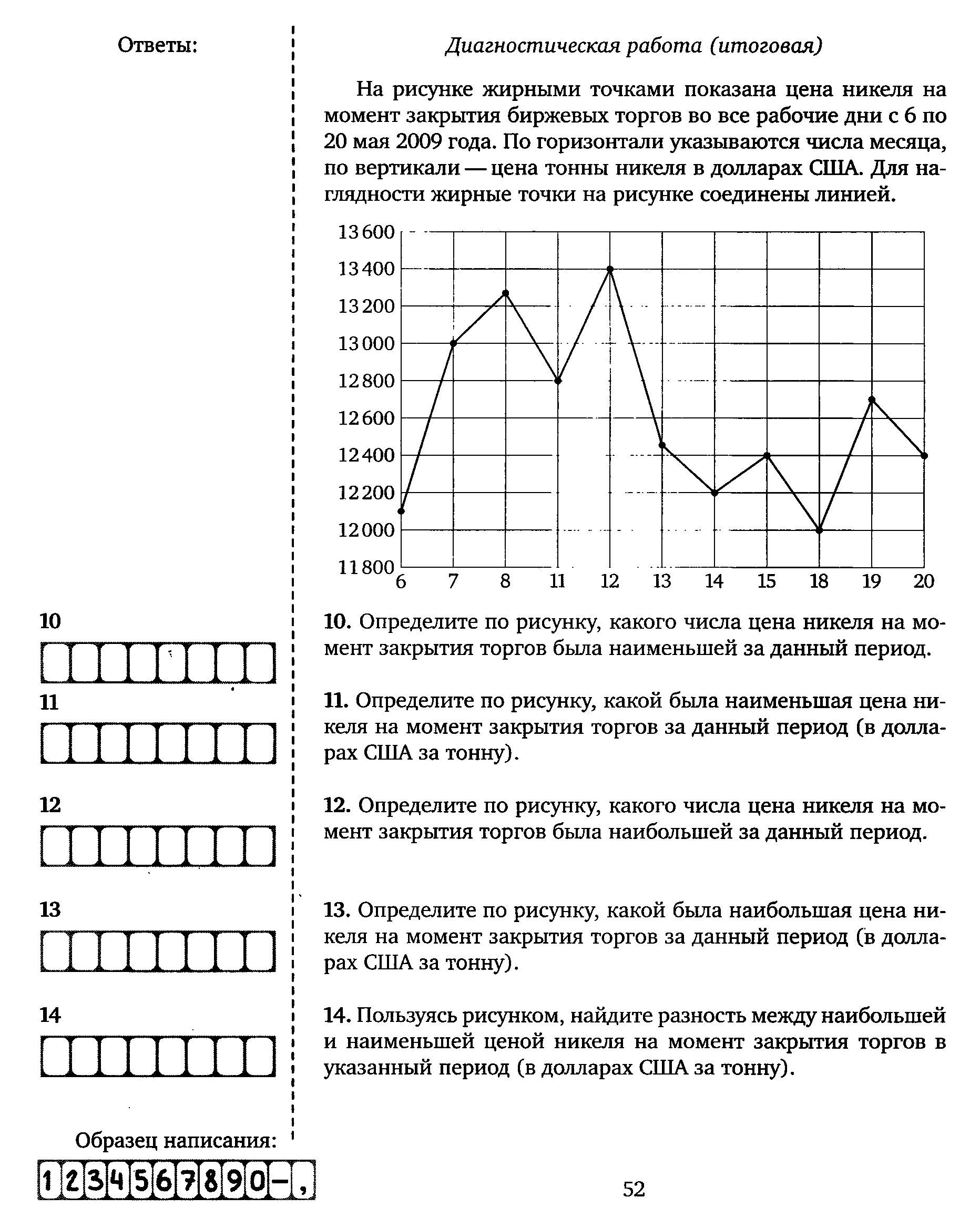 Определите по рисунку , какого числа цена никеля на момент закрытия торгов была наибольшей за данный период
 Ответ : 12
© Рыжова С.А.
14
На рисунке жирными точками показана цена никеля  на момент закрытия биржевых торгов во все рабочие дни с 6 по 20 мая 2009 года. По горизонтали указываются числа месяца, по вертикали – цена тонны никеля в долларах США. Для наглядности жирные точки на рисунке соединены линией.
В2
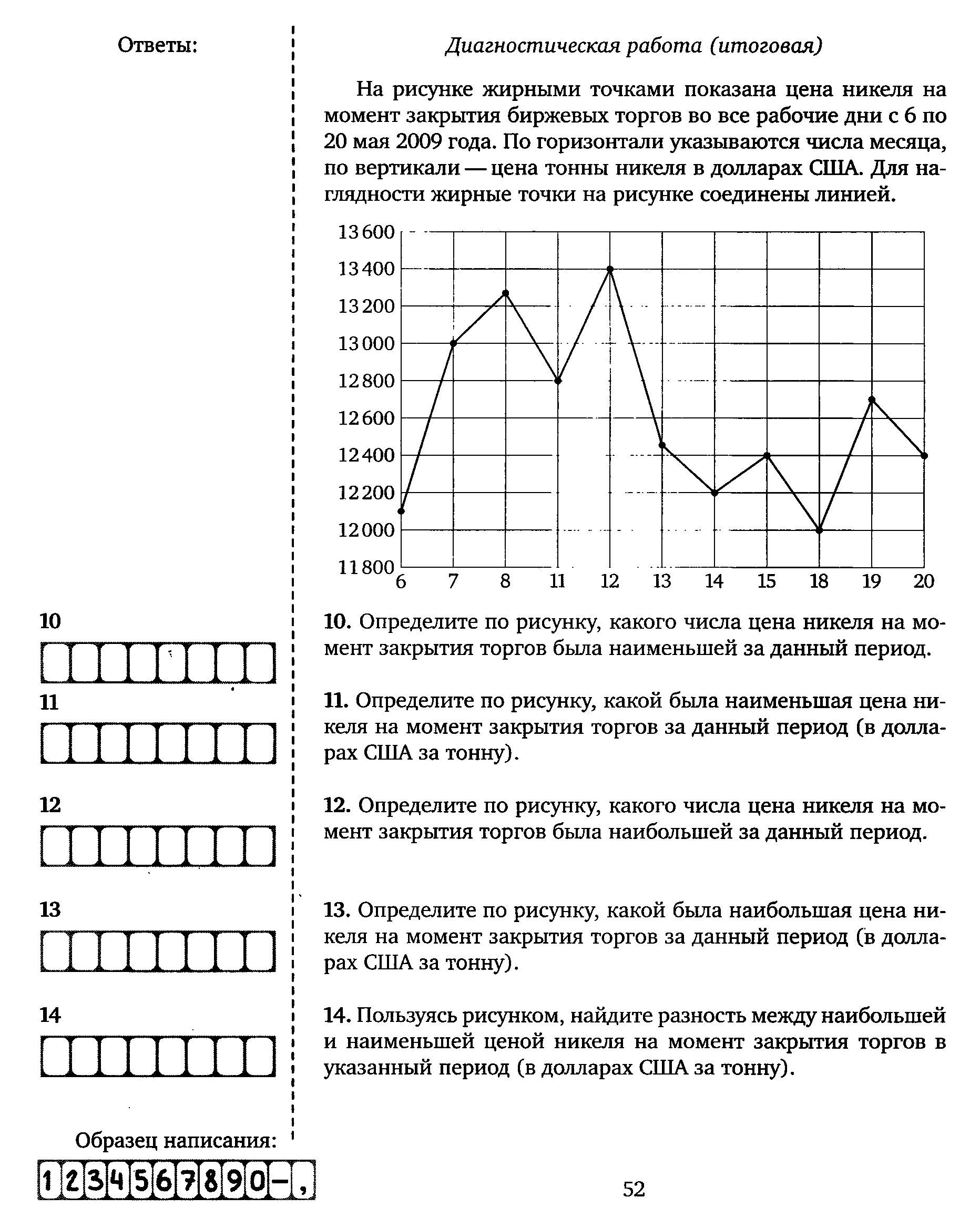 Определите по рисунку , какой была наибольшая  цена никеля на момент закрытия торгов за данный период ( в долларах США за тонну)
 Ответ : 13 400
© Рыжова С.А.
15
На рисунке жирными точками показана цена никеля  на момент закрытия биржевых торгов во все рабочие дни с 6 по 20 мая 2009 года. По горизонтали указываются числа месяца, по вертикали – цена тонны никеля в долларах США. Для наглядности жирные точки на рисунке соединены линией.
В2
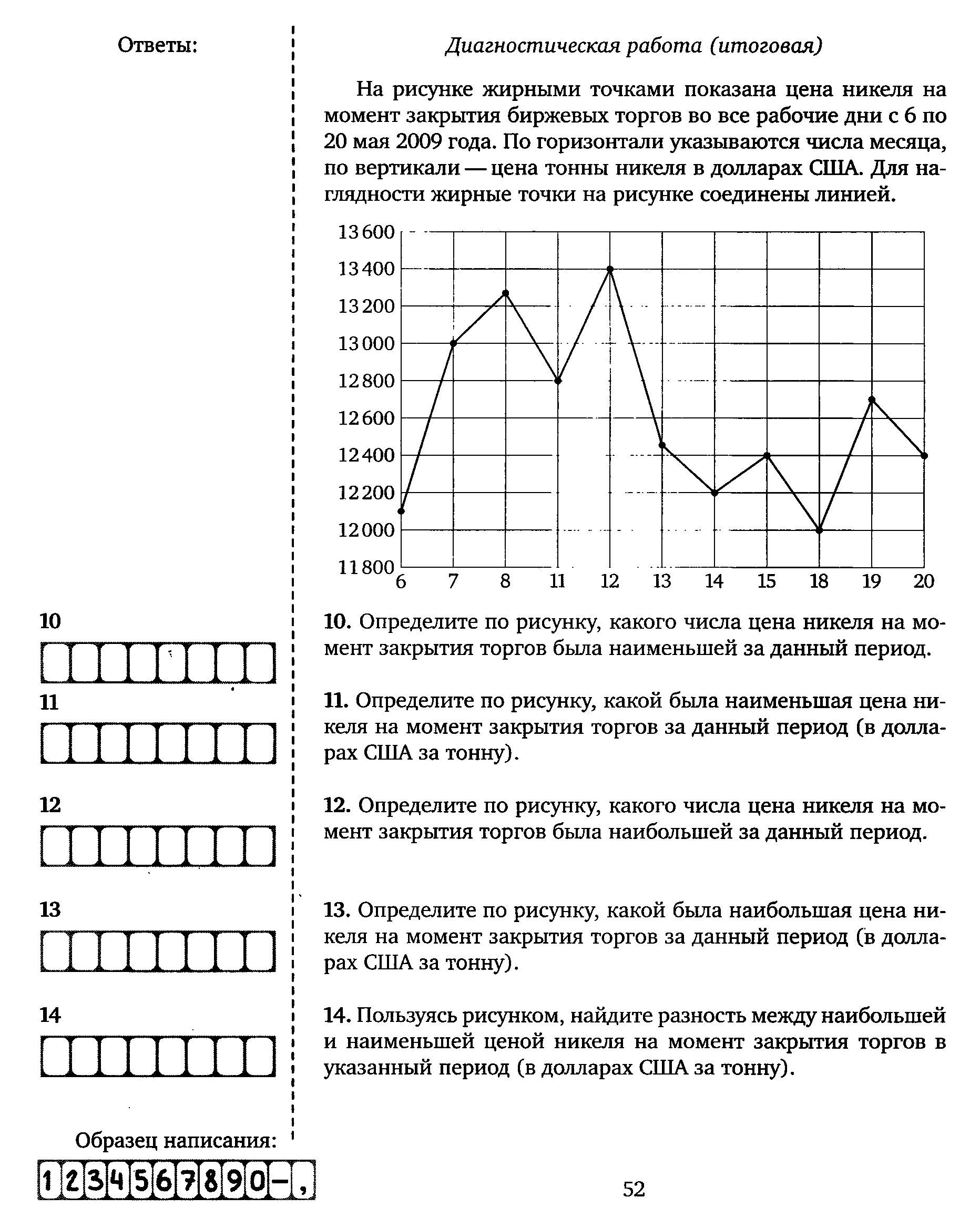 Пользуясь рисунком , найдите разность между наибольшей и наименьшей ценой никеля  на момент  закрытия торгов  в указанный  период ( в долларах США за тонну)
 Ответ : 1 400
© Рыжова С.А.
16
На рисунке жирными точками показана цена никеля  на момент закрытия биржевых торгов во все рабочие дни с 6 по 20 мая 2009 года. По горизонтали указываются числа месяца, по вертикали – цена тонны никеля в долларах США. Для наглядности жирные точки на рисунке соединены линией.
В2
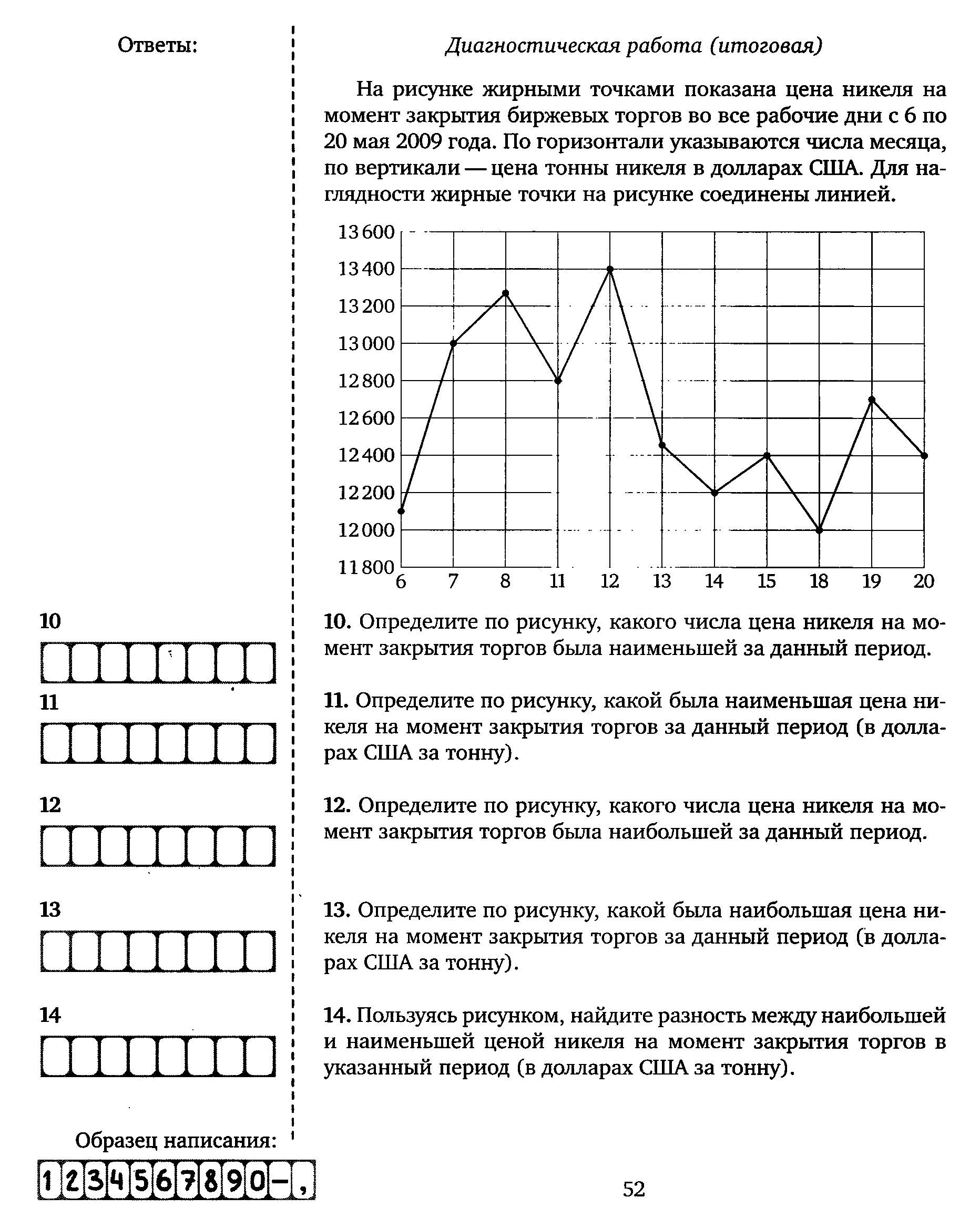 Определите по рисунку , какой была наименьшая  цена никеля на момент закрытия торгов в период с 7 по 15 мая ( в долларах США за тонну).
 Ответ : 12 200
© Рыжова С.А.
17
На диаграмме показано, сколько автомобилей ВАЗ было произведено за каждый год  с 1990 по 2008. По горизонтали указываются годы, по вертикали – количество автомобилей, произведенных за год.
В2
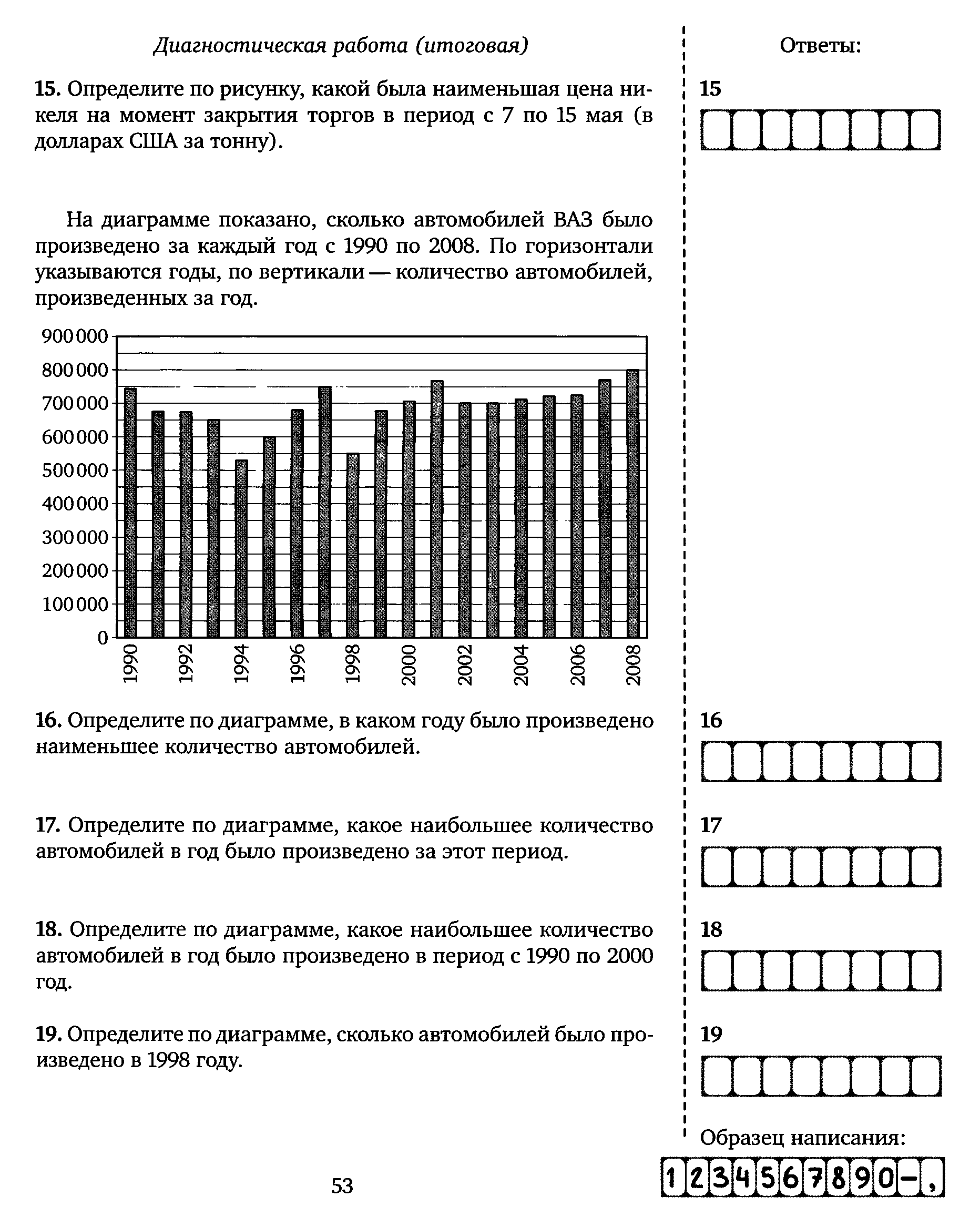 Определите по диаграмме , в каком году было произведено наименее количество автомобилей.
 Ответ : 1994
© Рыжова С.А.
18
На диаграмме показано, сколько автомобилей ВАЗ было произведено за каждый год  с 1990 по 2008. По горизонтали указываются годы, по вертикали – количество автомобилей, произведенных за год.
В2
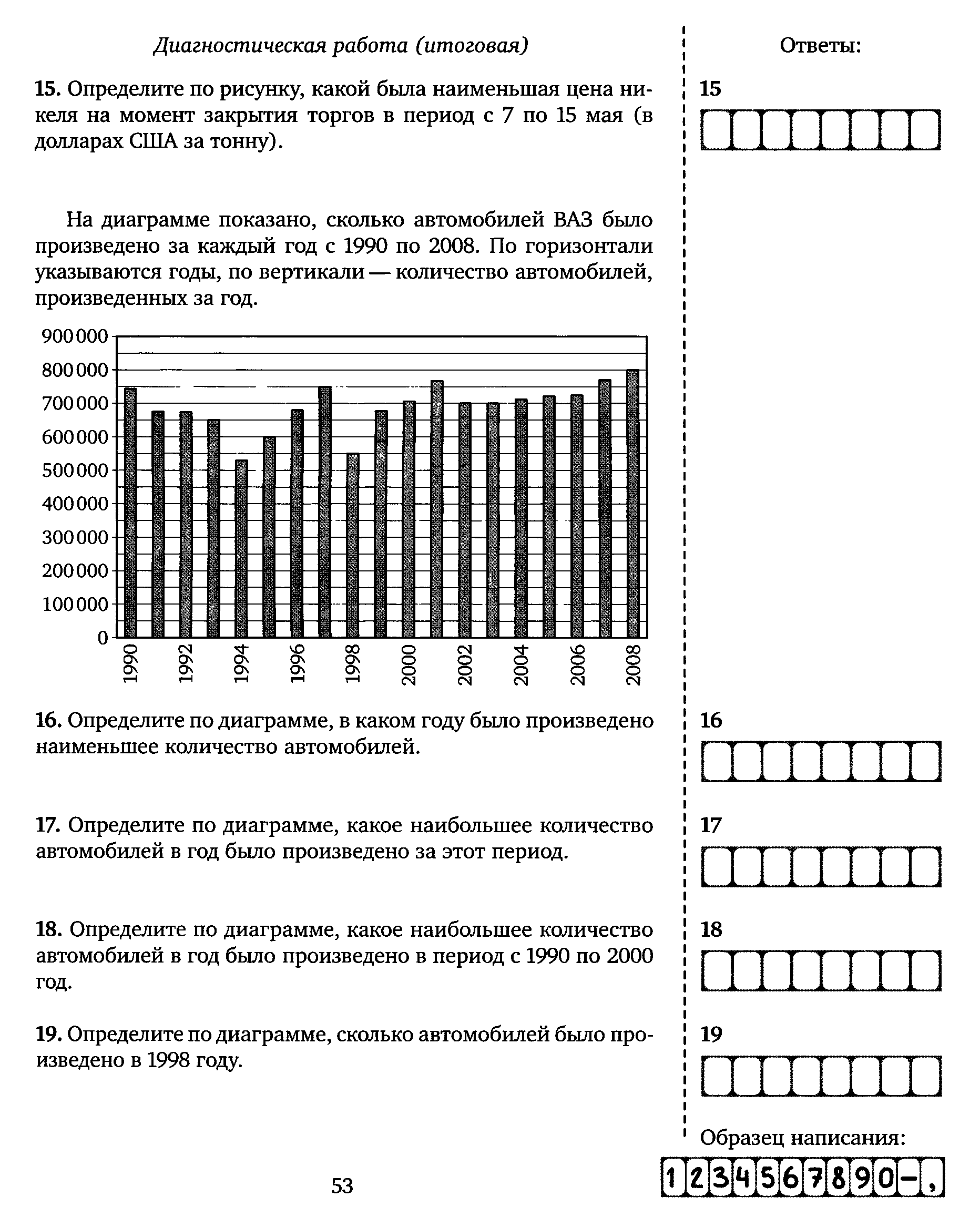 Определите по диаграмме , какое количество автомобилей в год было произведено за этот период.
 Ответ : 800 000
© Рыжова С.А.
19
На диаграмме показано, сколько автомобилей ВАЗ было произведено за каждый год  с 1990 по 2008. По горизонтали указываются годы, по вертикали – количество автомобилей, произведенных за год.
В2
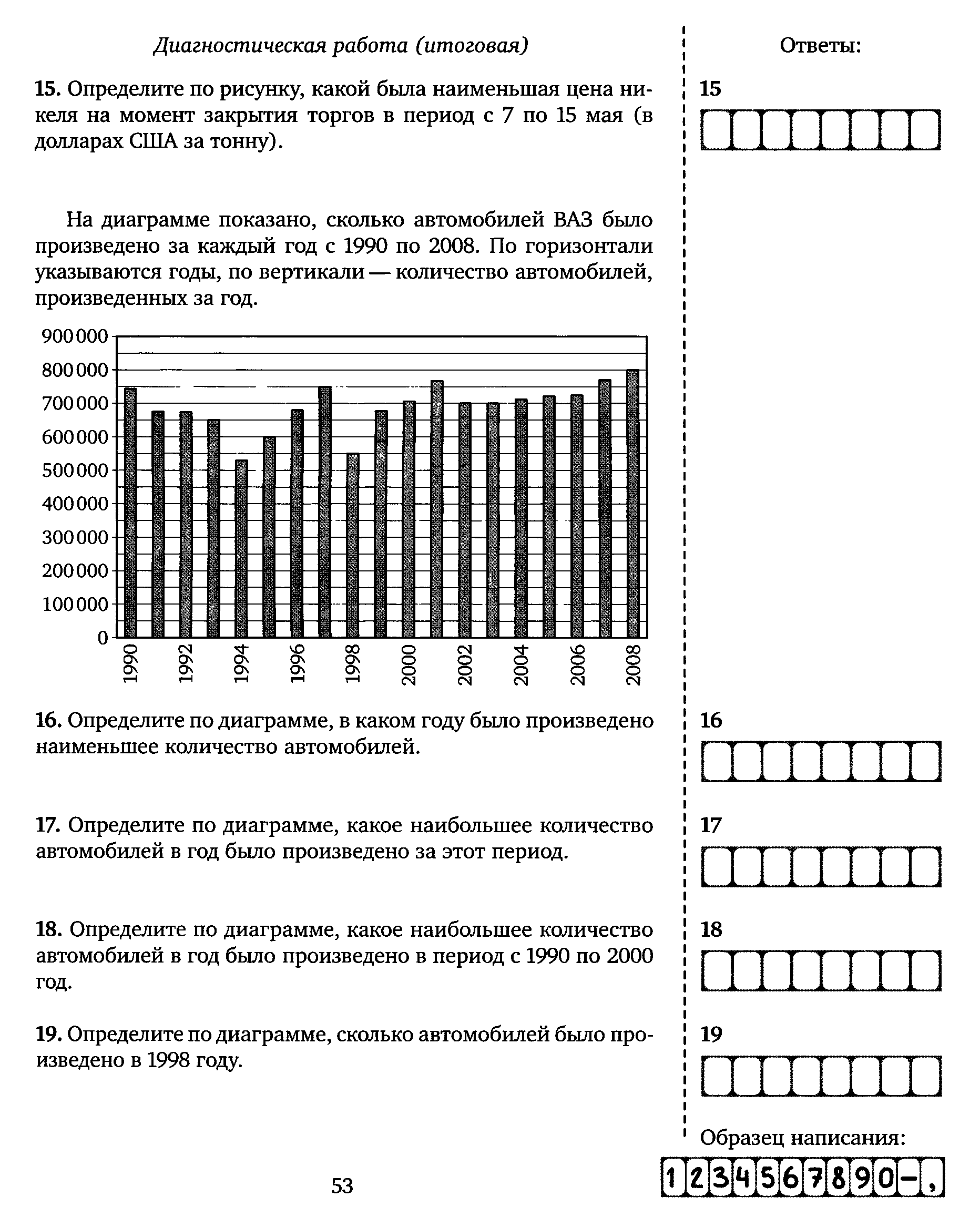 Определите по диаграмме , какое наибольшее количество автомобилей в год было произведено в период с 1990 по 2000 год.
 Ответ : 750 000
© Рыжова С.А.
20
На диаграмме показано, сколько автомобилей ВАЗ было произведено за каждый год  с 1990 по 2008. По горизонтали указываются годы, по вертикали – количество автомобилей, произведенных за год.
В2
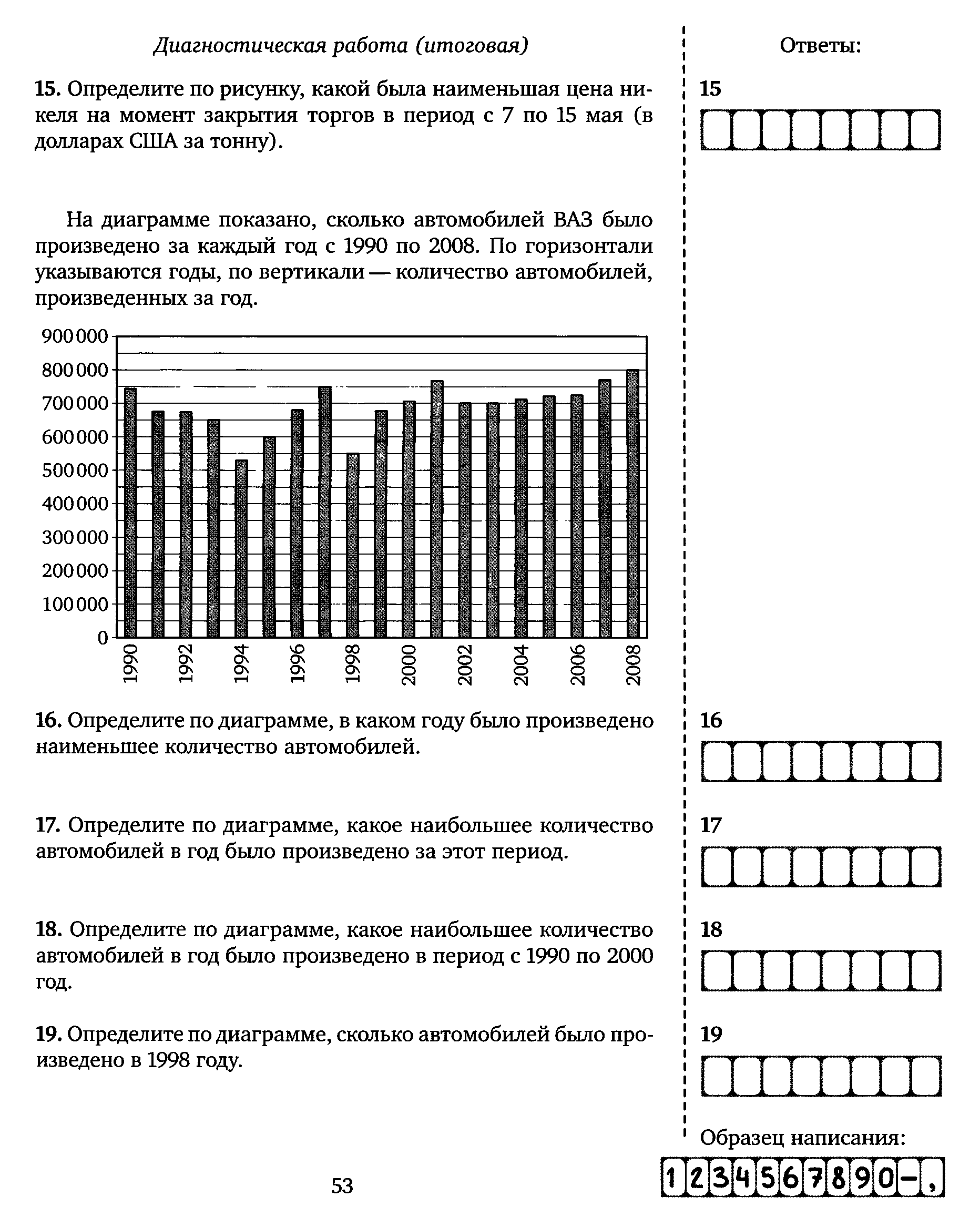 Определите по диаграмме , сколько  автомобилей было произведено в 1998 году.
 Ответ : 550 000
© Рыжова С.А.
21
На рисунке показано изменение стоимости билета на одну поездку в Самарском метрополитене в период с 1 января 1998 по 1 августа 2009 года. По горизонтали указаны даты, по вертикали – стоимость поездки в рублях.
В2
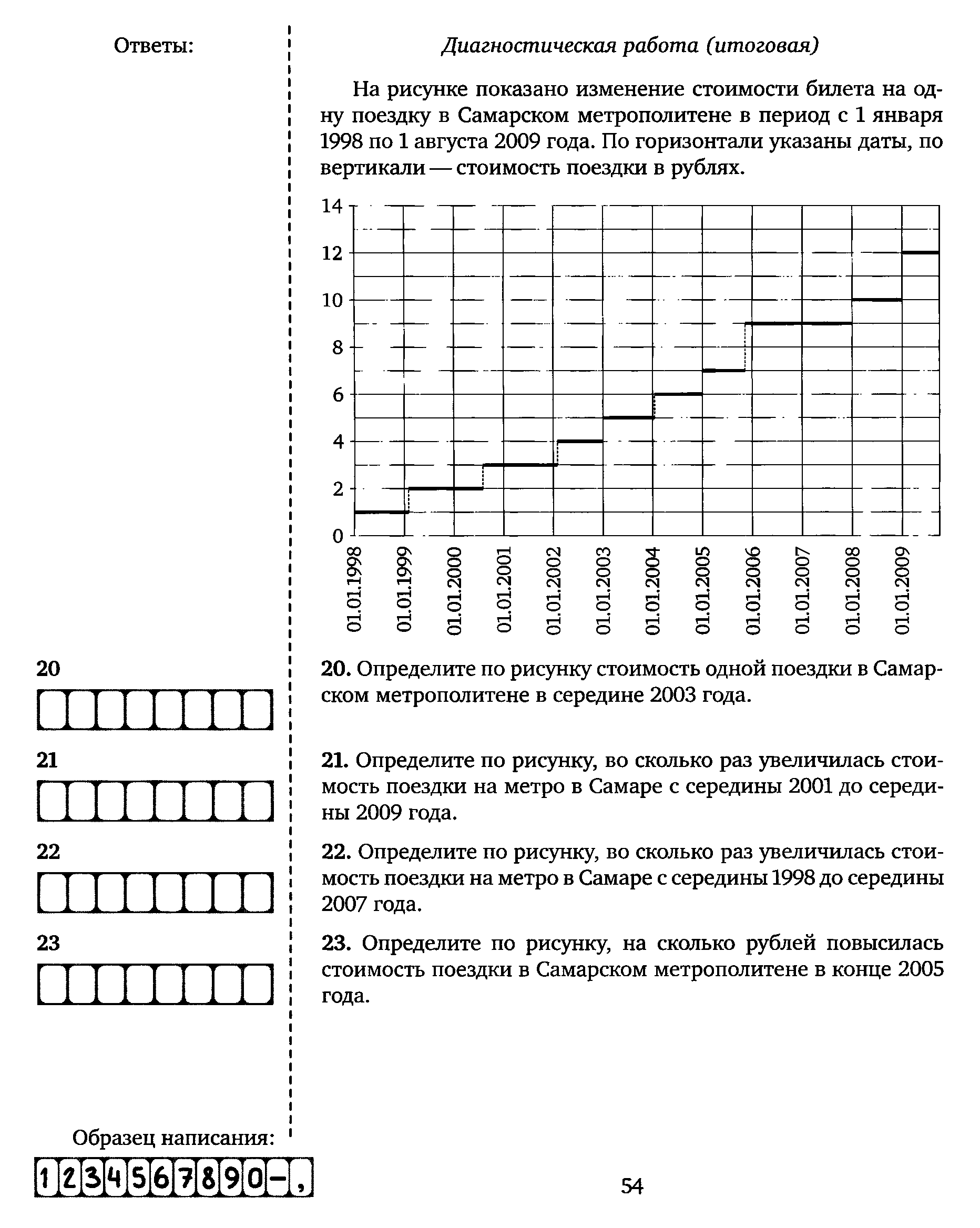 Определите по рисунку стоимость одной поездки в Самарском метрополитене в середине 2003 года.
 Ответ : 5
© Рыжова С.А.
22
На рисунке показано изменение стоимости билета на одну поездку в Самарском метрополитене в период с 1 января 1998 по 1 августа 2009 года. По горизонтали указаны даты, по вертикали – стоимость поездки в рублях.
В2
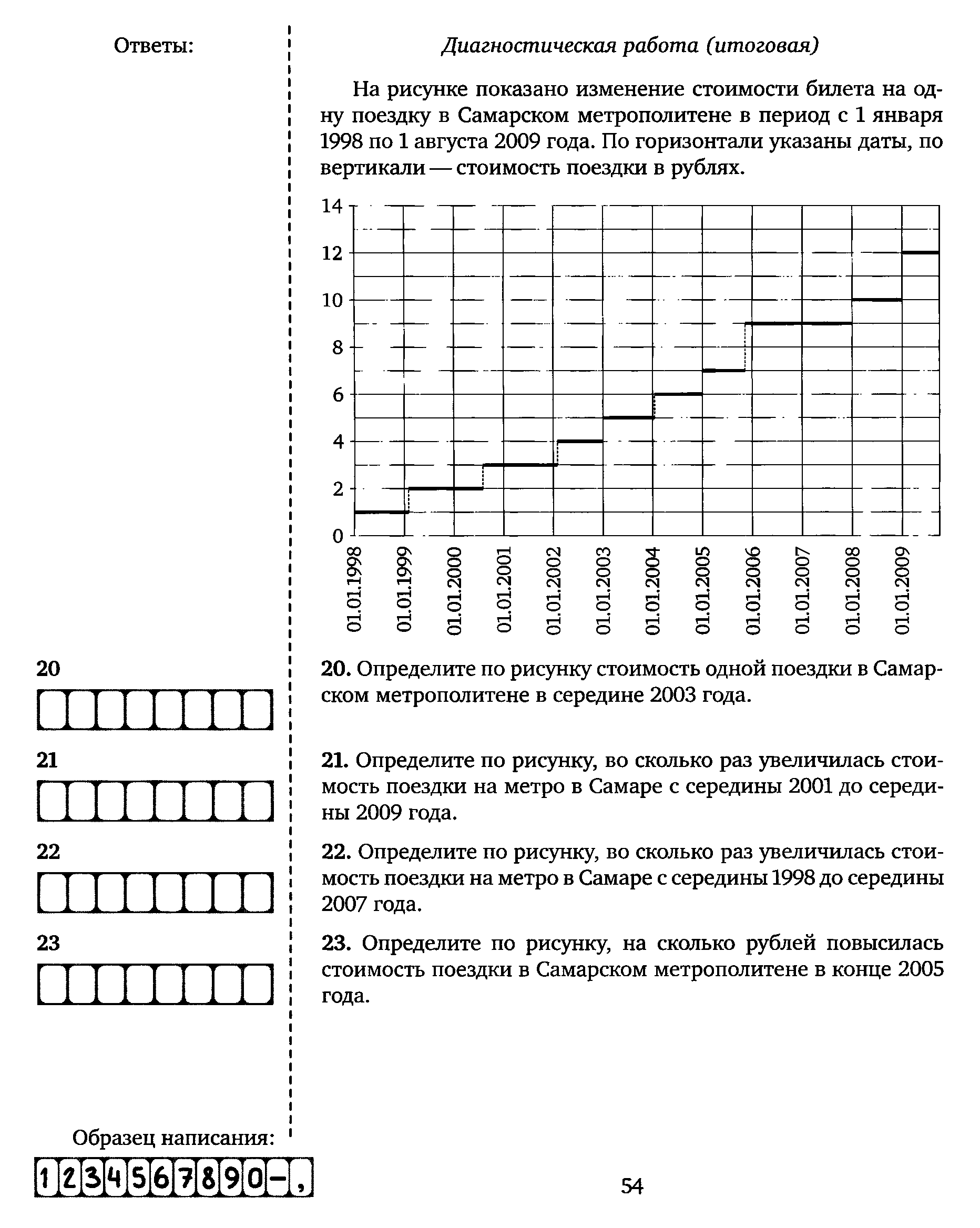 Определите по рисунку,  во сколько раз увеличилась стоимость поездки в метро в Самаре с середины 2001 до середины 2009 года.
 Ответ : 4
© Рыжова С.А.
23
На рисунке показано изменение стоимости билета на одну поездку в Самарском метрополитене в период с 1 января 1998 по 1 августа 2009 года. По горизонтали указаны даты, по вертикали – стоимость поездки в рублях.
В2
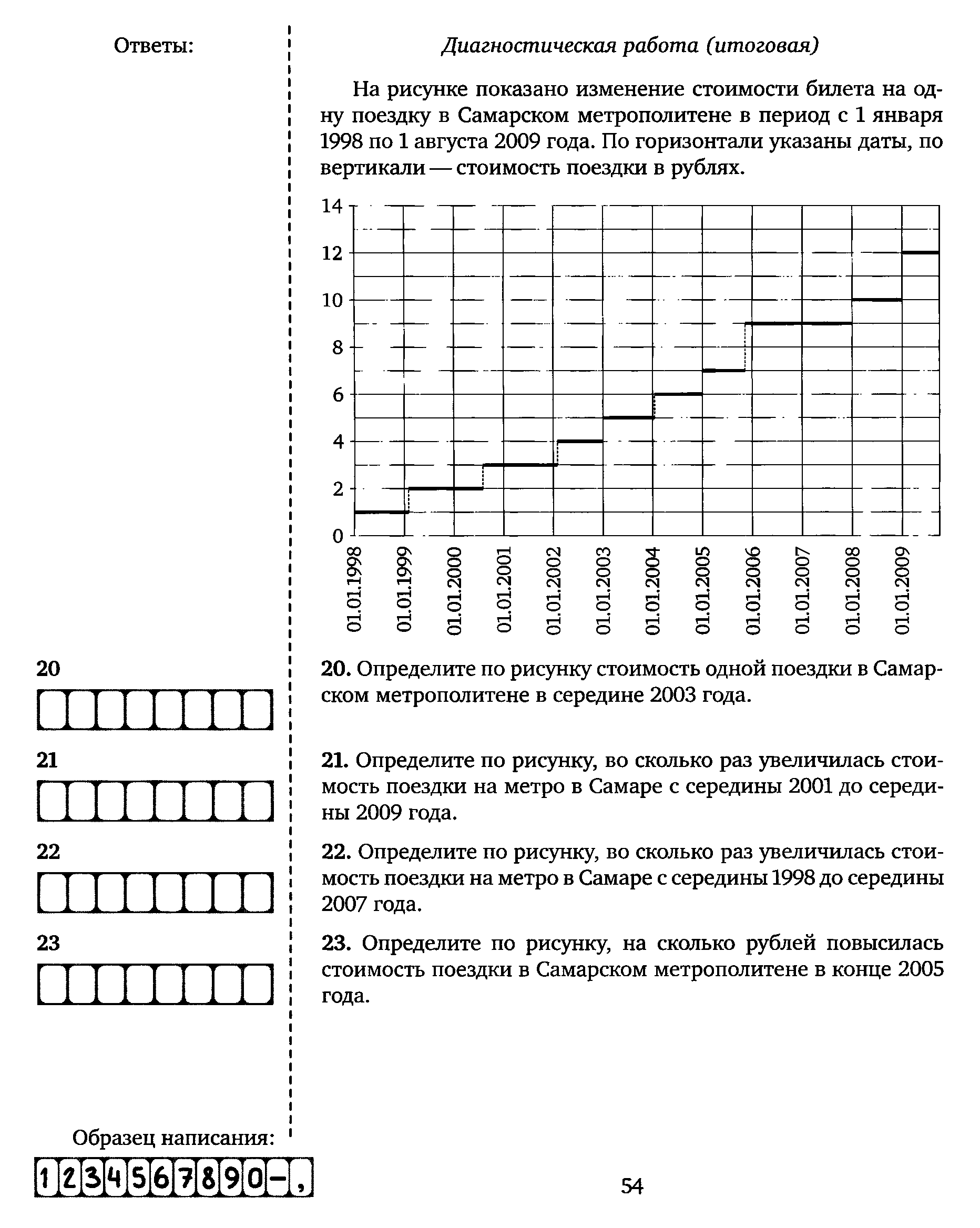 Определите по рисунку,  во сколько раз увеличилась стоимость поездки в метро в Самаре с середины 1998 до середины 2007 года.
 Ответ : 9
© Рыжова С.А.
24
На рисунке показано изменение стоимости билета на одну поездку в Самарском метрополитене в период с 1 января 1998 по 1 августа 2009 года. По горизонтали указаны даты, по вертикали – стоимость поездки в рублях.
В2
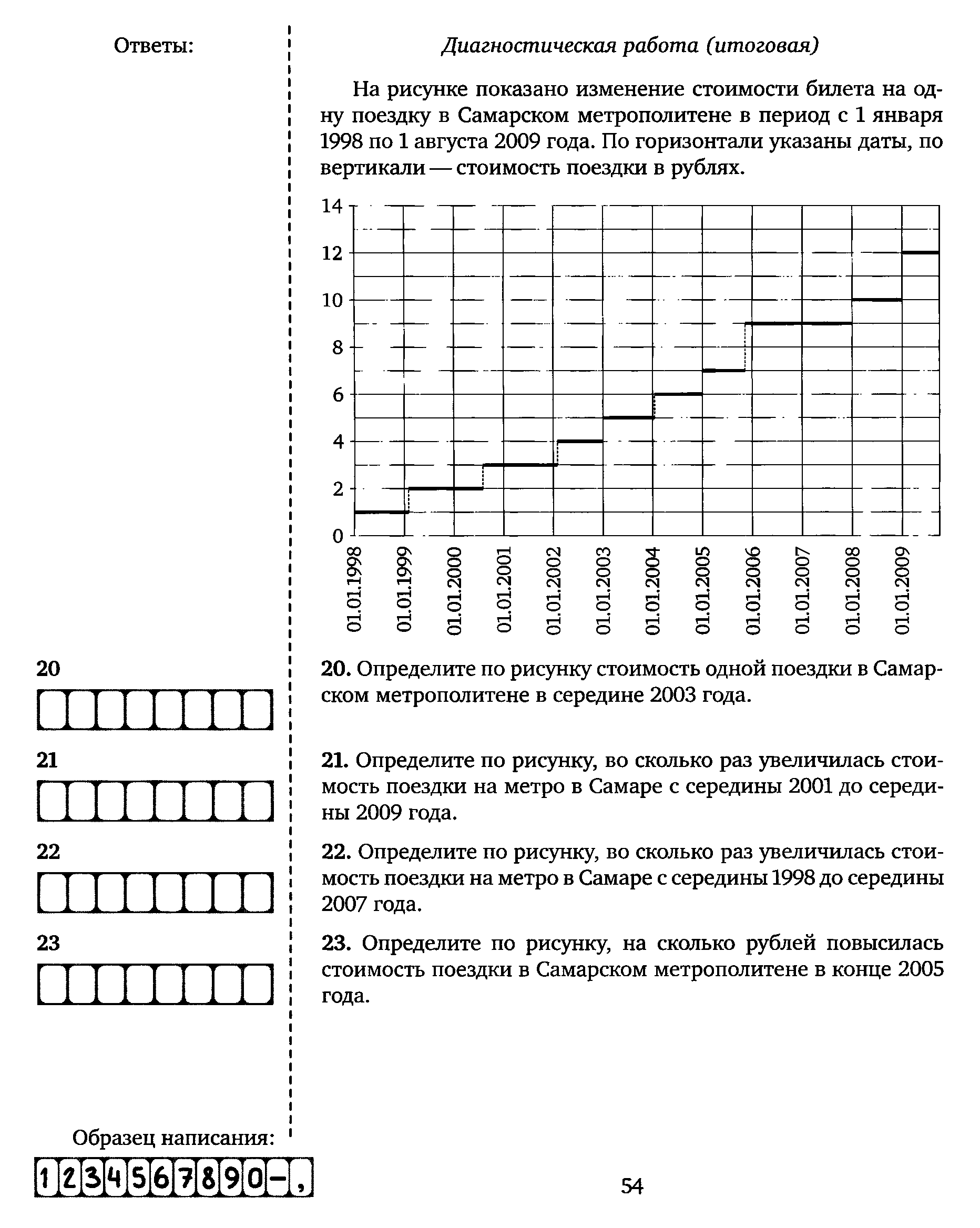 Определите по рисунку,  на сколько рублей увеличилась стоимость поездки в Самарском метрополитене в конце 2005 года.
 Ответ : 2
© Рыжова С.А.
25